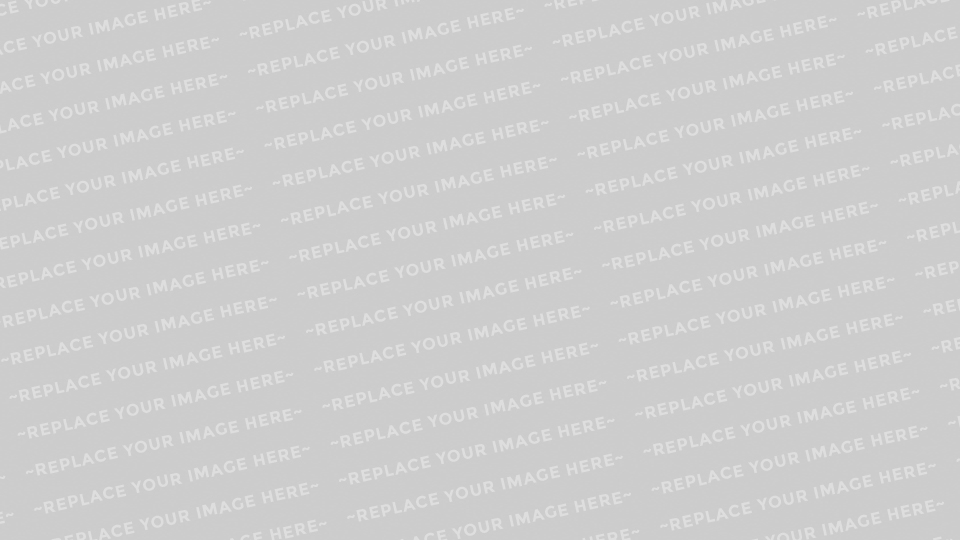 never give up.....
LOOKBOOK
01
A wonderful serenity has taken possession of my entire soul
never give up.....
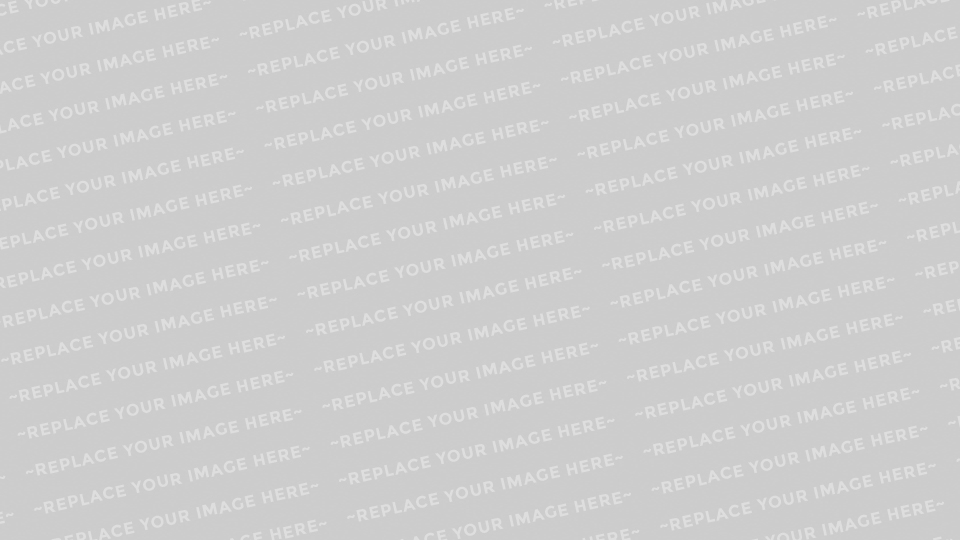 FASHION
A wonderful serenity has taken possession of my entire soul, like these sweet mornings of spring which I enjoy with my whole heart. I am alone, and feel the charm of
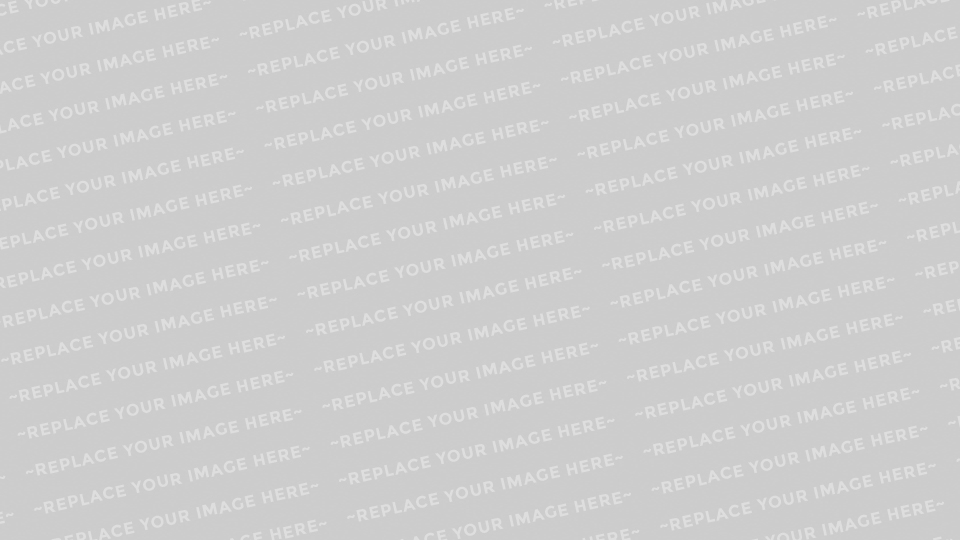 TRENDING
never give up.....
A wonderful serenity has taken possession of my entire soul, like these sweet mornings of spring which I enjoy with my whole heart. I am alone, and feel the charm of
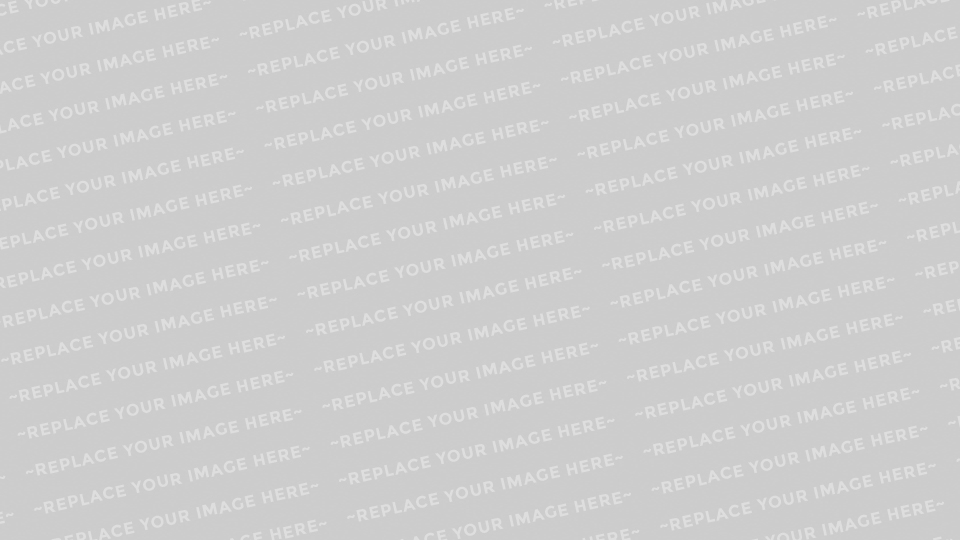 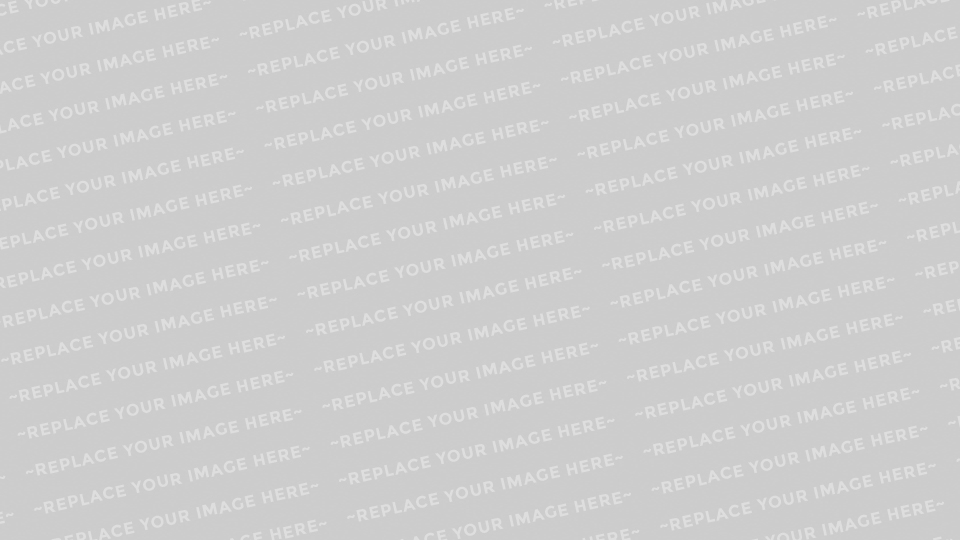 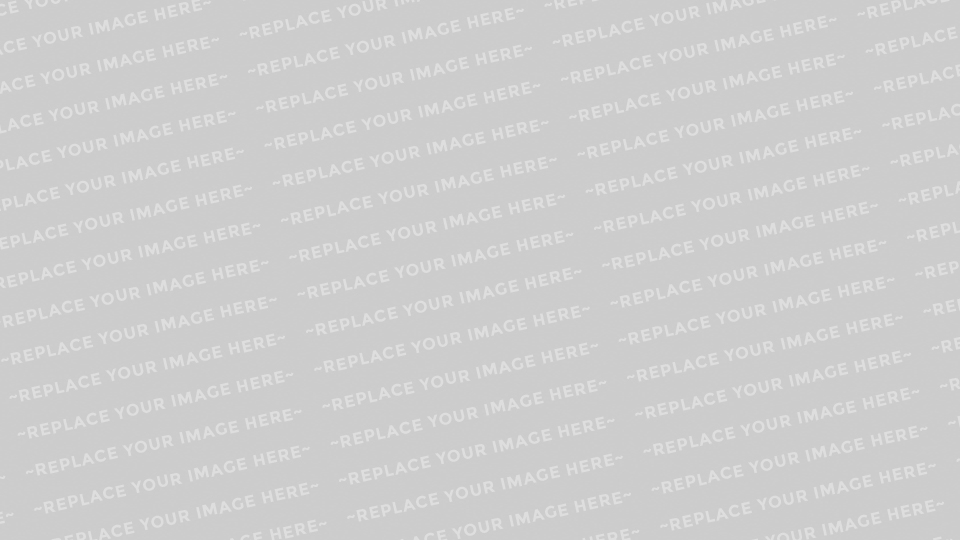 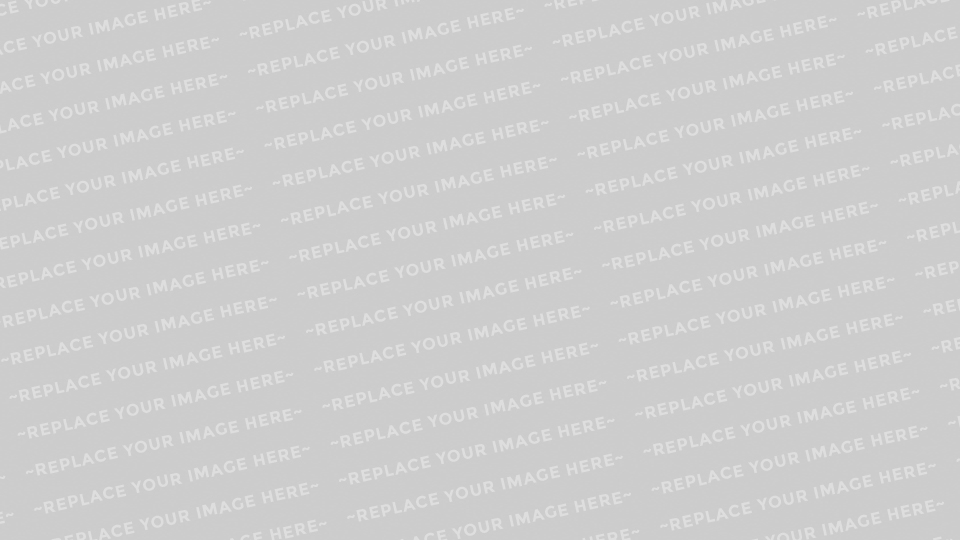 COLLECTION
never give up.....
A wonderful serenity has taken possession of my entire soul, like these sweet mornings of spring which I enjoy with my whole heart. I am alone, and feel the charm of
A wonderful serenity has taken possession of my entire soul, like these sweet mornings of spring which I enjoy with my whole heart. I am alone, and feel the charm of
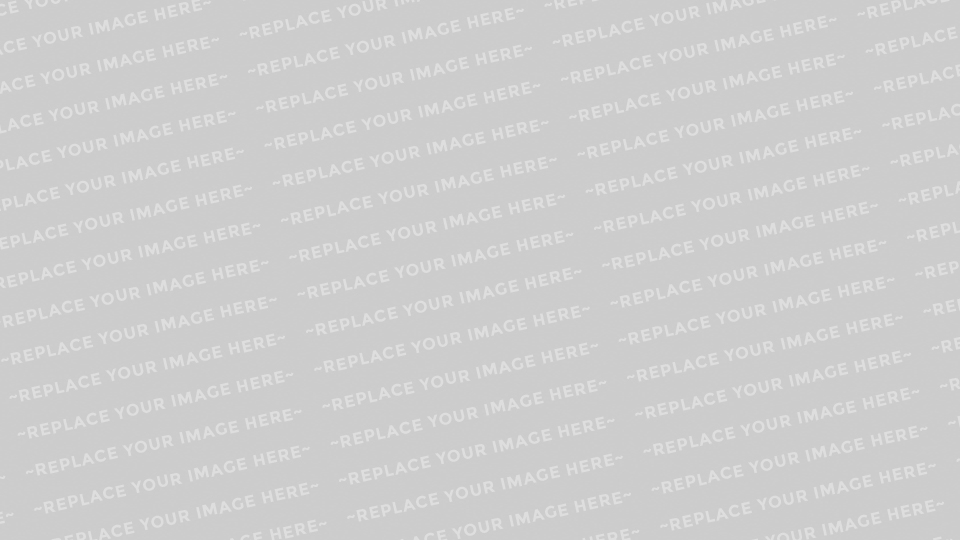 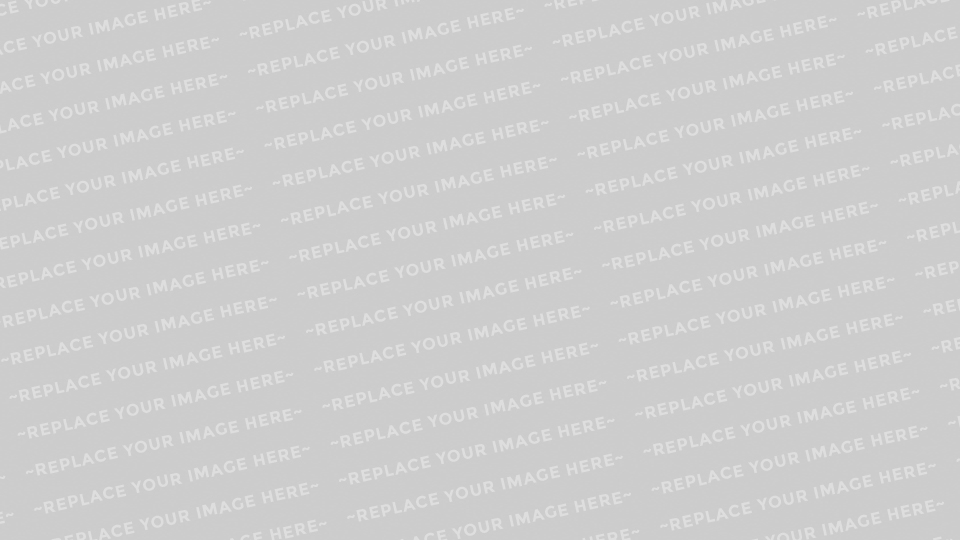 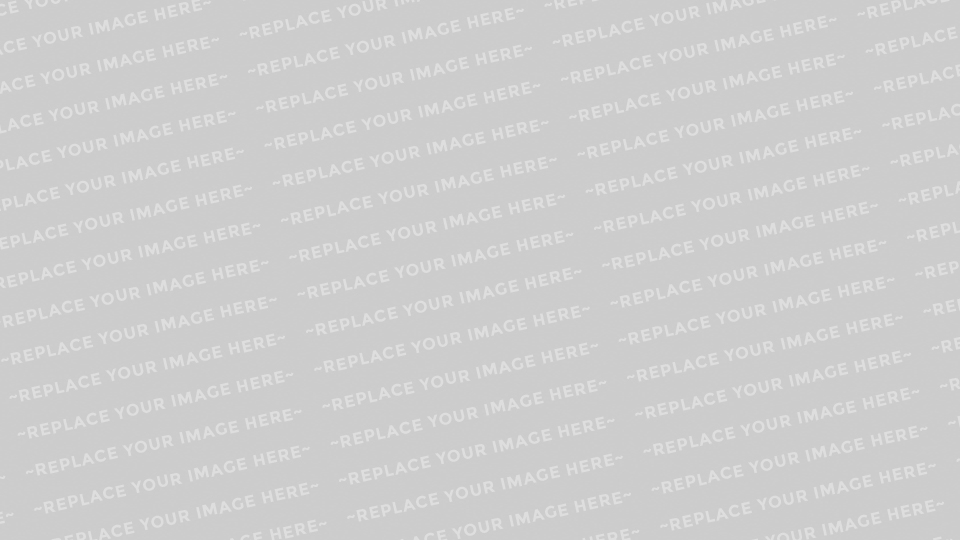 never give up.....
STYLISH
A wonderful serenity has taken possession of my entire soul, like these sweet mornings of spring which I enjoy with my whole heart. I am alone, and feel the charm of
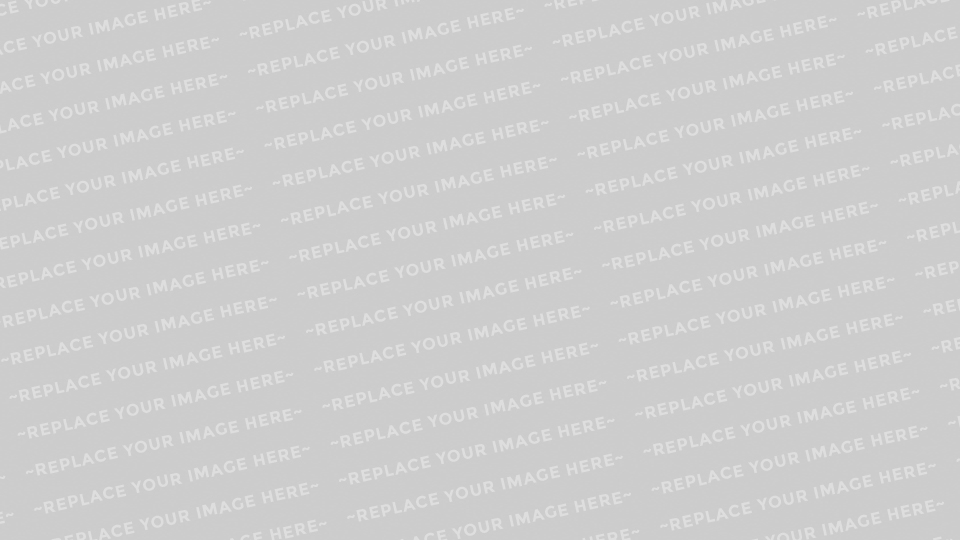 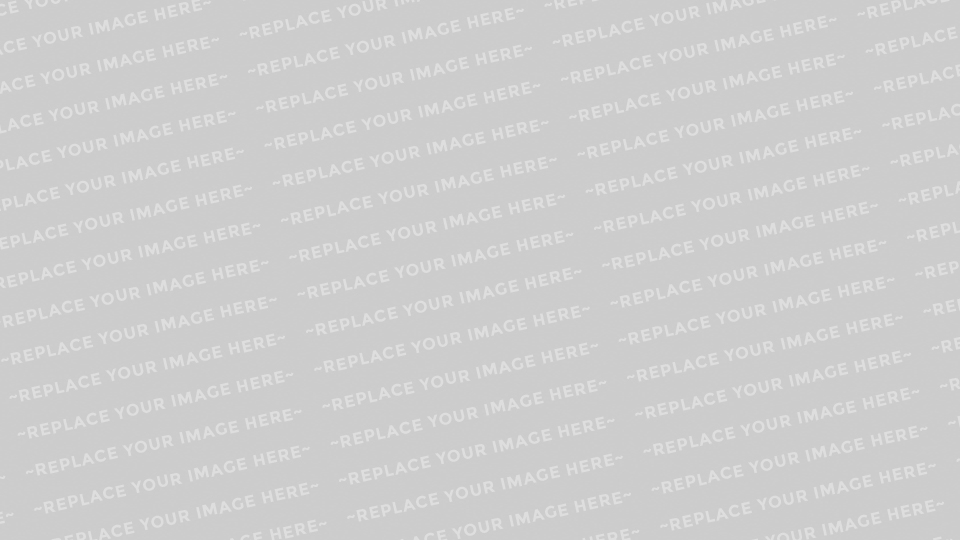 COFORTABLE
A wonderful serenity has taken possession of my entire soul, like these sweet mornings of spring which I enjoy with my whole heart. I am alone, and feel the charm of
A wonderful serenity has taken possession of my entire soul, like these sweet mornings of spring which I enjoy with my whole heart. I am alone, and feel the charm of
never give up.....
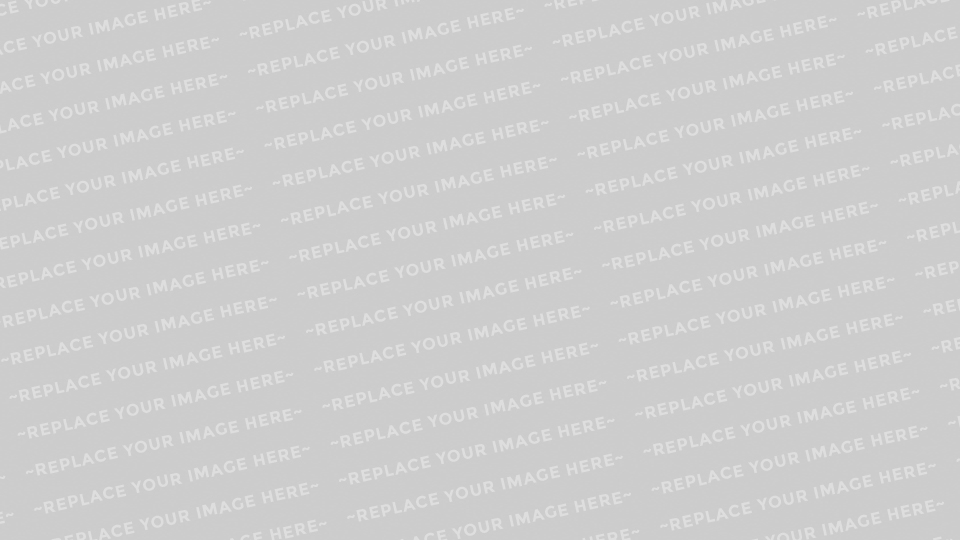 NEW STUFF
A wonderful serenity has taken possession of my entire soul, like these sweet mornings of spring which I enjoy with my whole heart. I am alone, and feel the charm of
A wonderful serenity has taken possession of my entire soul, like these sweet mornings of spring which I enjoy with my whole heart. I am alone, and feel the charm of
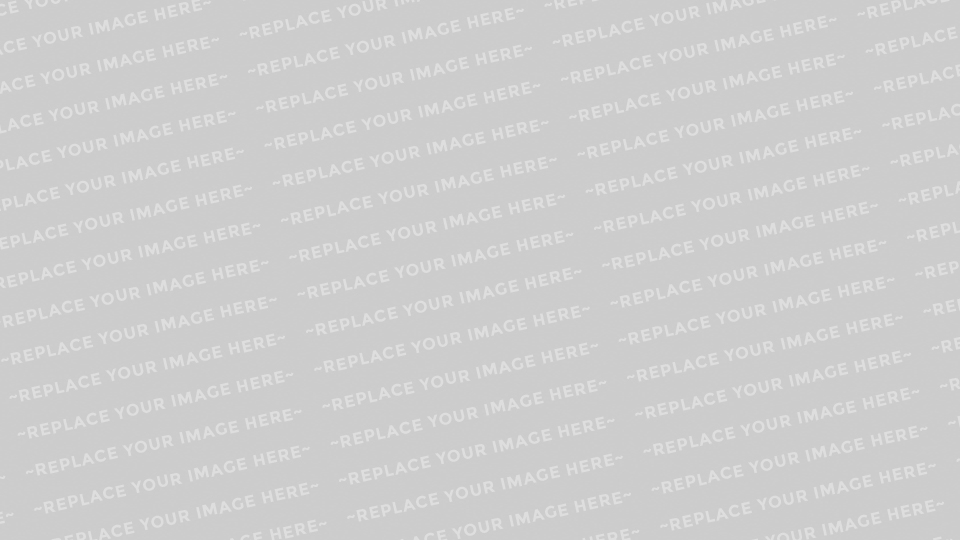 A wonderful serenity has taken possession of my entire soul, like these sweet mornings of spring which I enjoy with my whole heart. I am alone, and feel the charm of
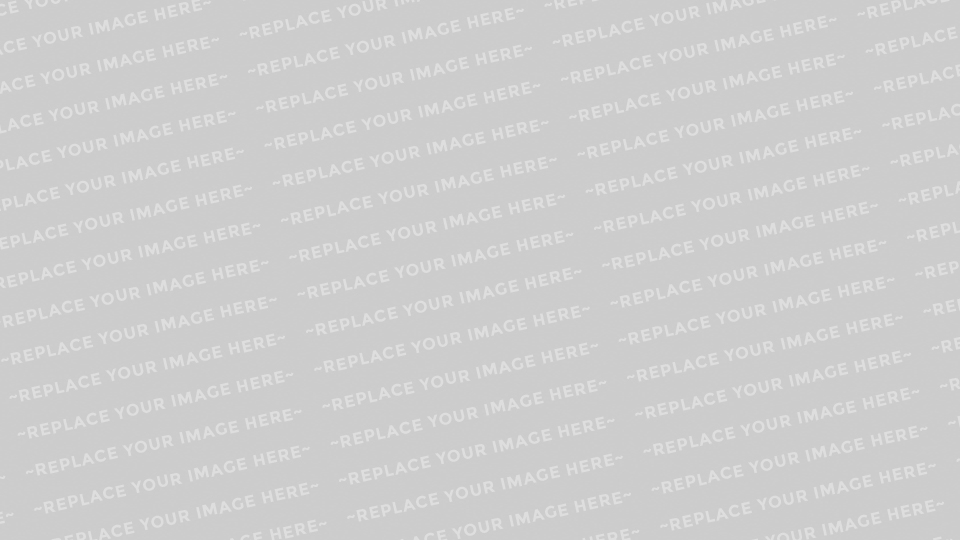 never give up.....
A wonderful serenity has taken possession of my entire soul, like these sweet mornings of spring which I enjoy with my whole heart. I am alone, and feel the charm of
MODELING
A wonderful serenity has taken possession of my entire soul, like these sweet mornings of spring which I enjoy with my
A wonderful serenity has taken possession of my entire soul, like these sweet mornings of spring which I enjoy with my
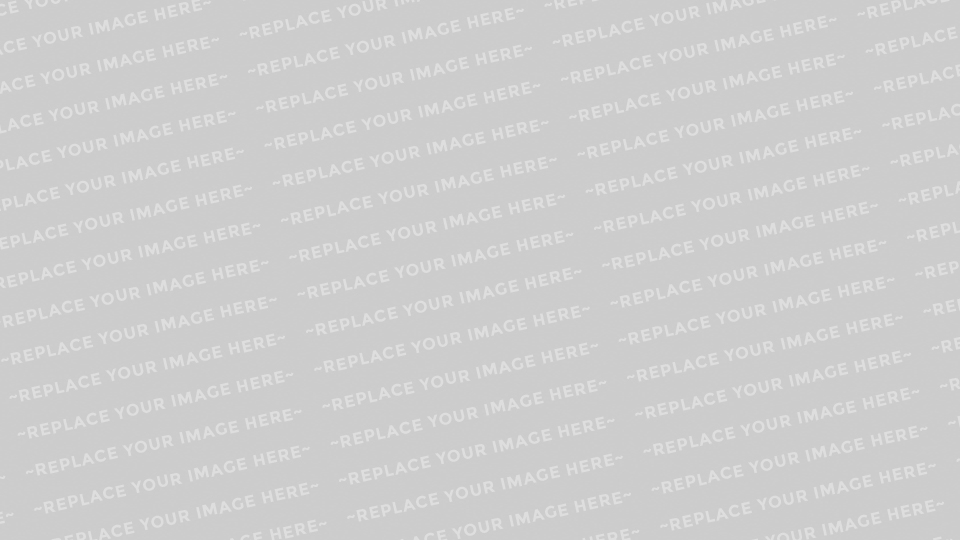 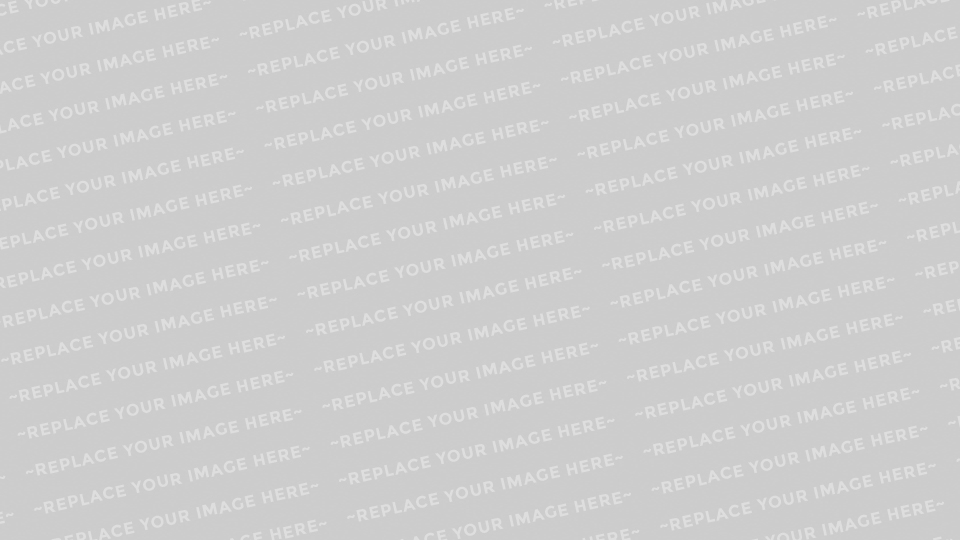 PATTERN
never give up.....
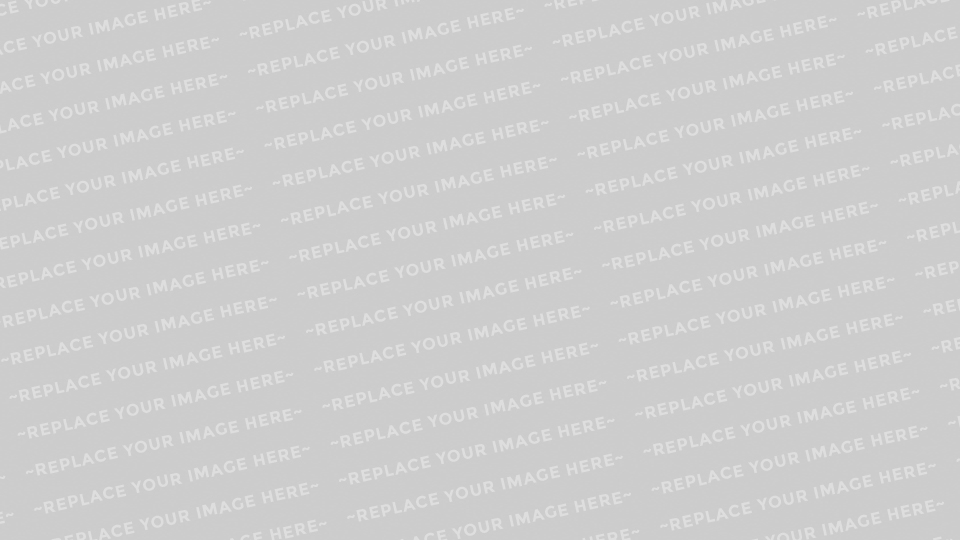 CASUAL
never give up.....
A wonderful serenity has taken possession of my entire soul, like these sweet mornings of spring which I enjoy with my
A wonderful serenity has taken possession of my entire soul, like these sweet mornings of spring which I enjoy with my
LAND
SCAPE
A wonderful serenity has taken possession of my entire soul, like these sweet mornings of spring which I enjoy with my
A wonderful serenity has taken possession of my entire soul, like these sweet mornings of spring which I enjoy with my
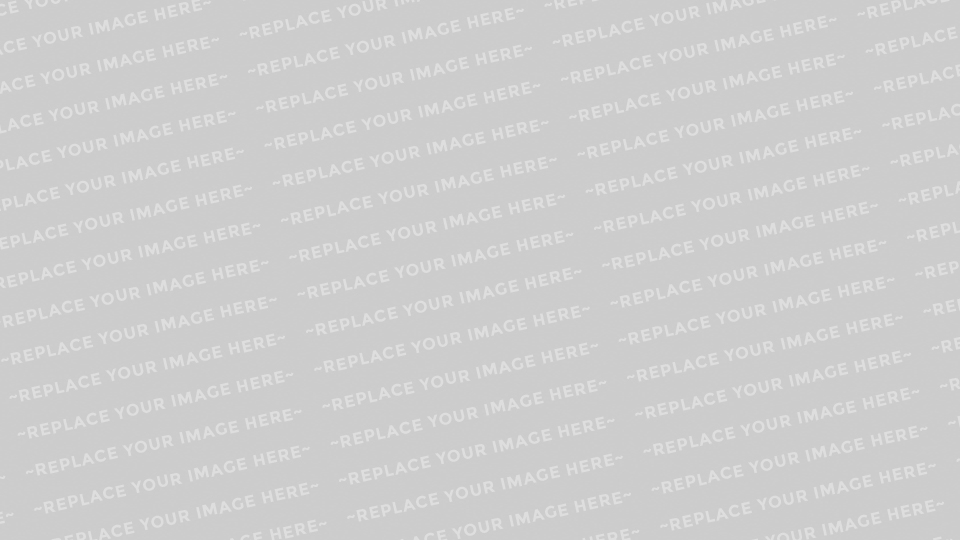 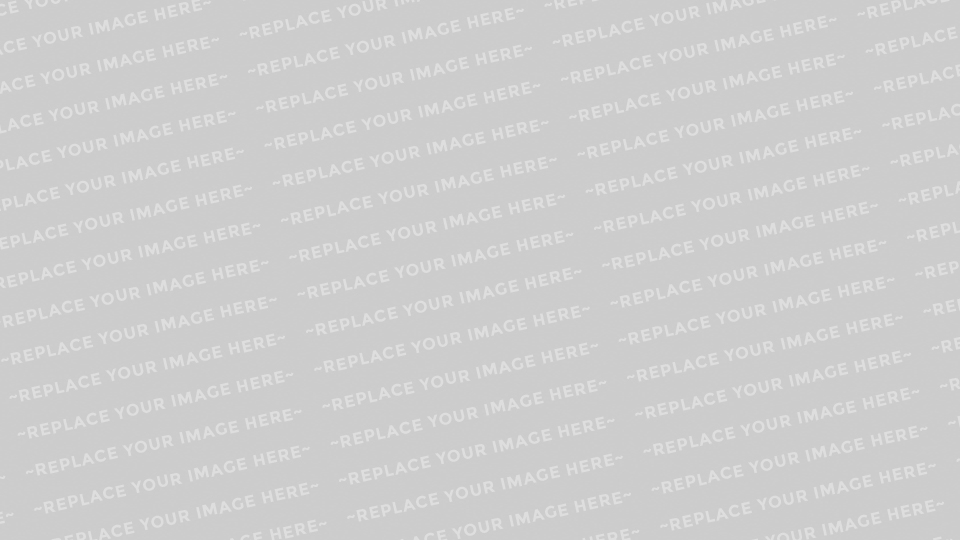 A wonderful serenity has taken possession of my entire soul, like these sweet mornings of spring which I enjoy with my
never give up.....
A wonderful serenity has taken possession of my entire soul, like these sweet mornings of spring which I enjoy with my
POTRAIT
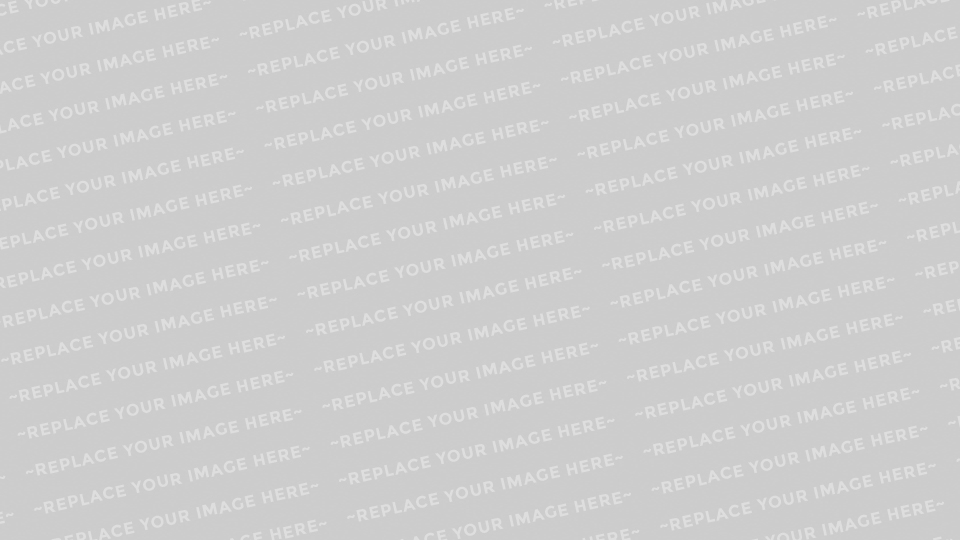 never give up.....
A wonderful serenity has taken possession of my entire soul, like these sweet mornings of spring which I enjoy with my
A wonderful serenity has taken possession of my entire soul, like these sweet mornings of spring which I enjoy with my
DENIM
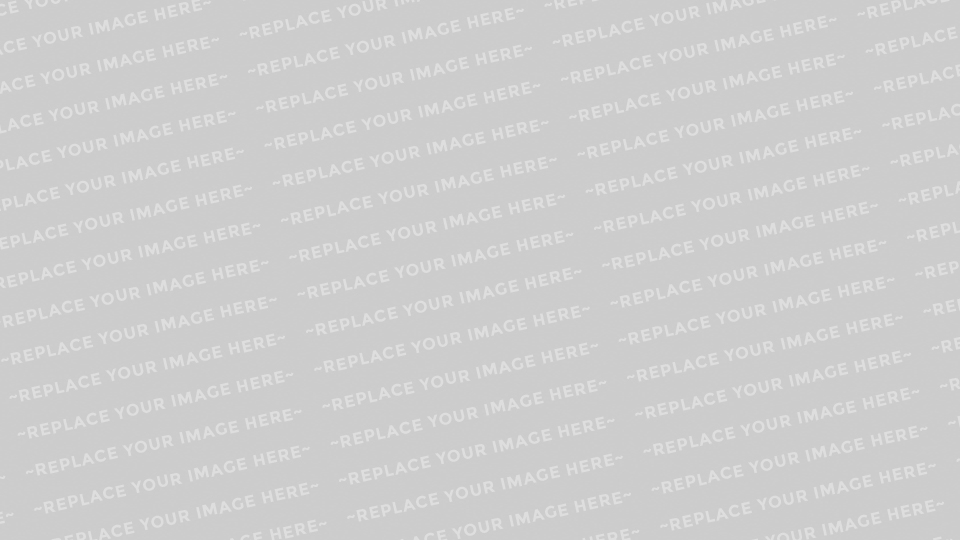 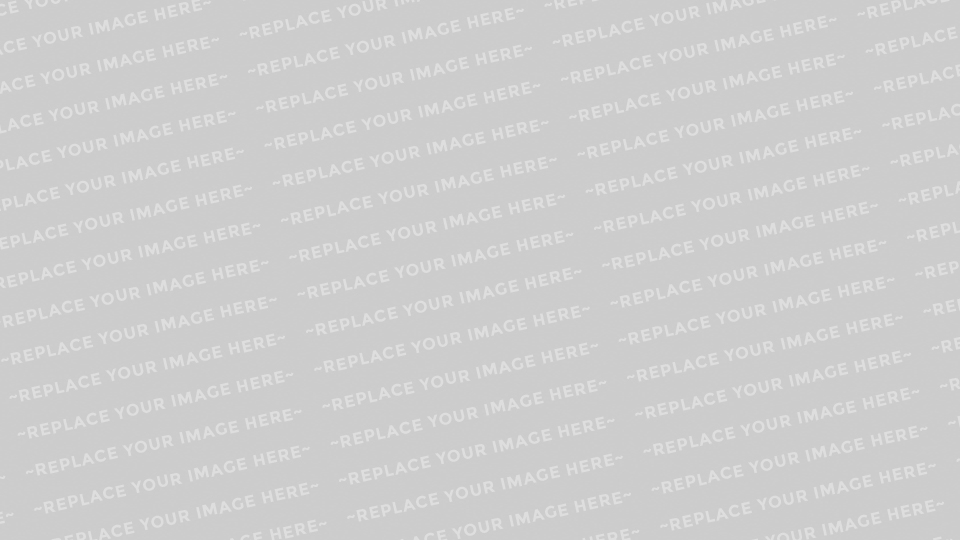 SIMPLE
never give up.....
A wonderful serenity has taken possession of my entire soul, like these sweet mornings of spring which I enjoy with my whole heart. I am alone, and feel the charm of
A wonderful serenity has taken possession of my entire soul, like these sweet mornings
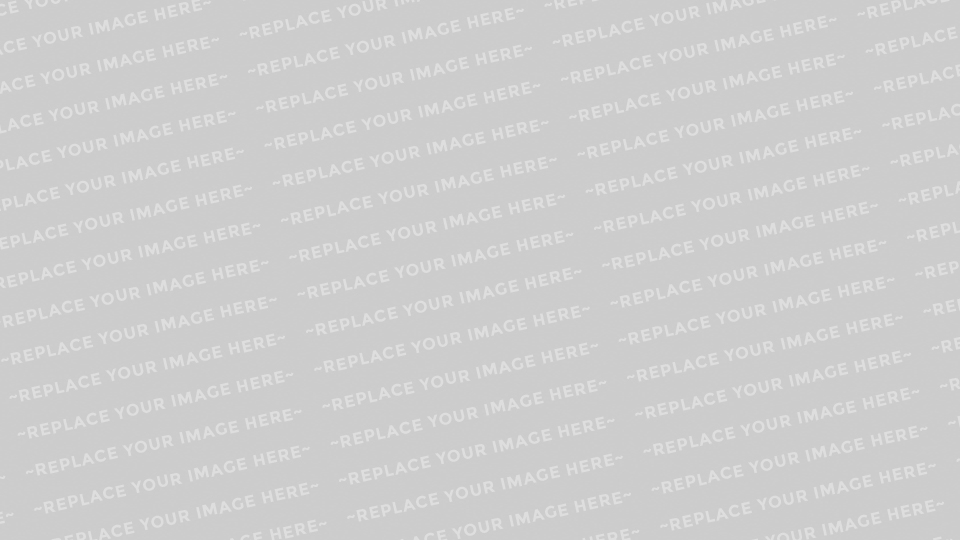 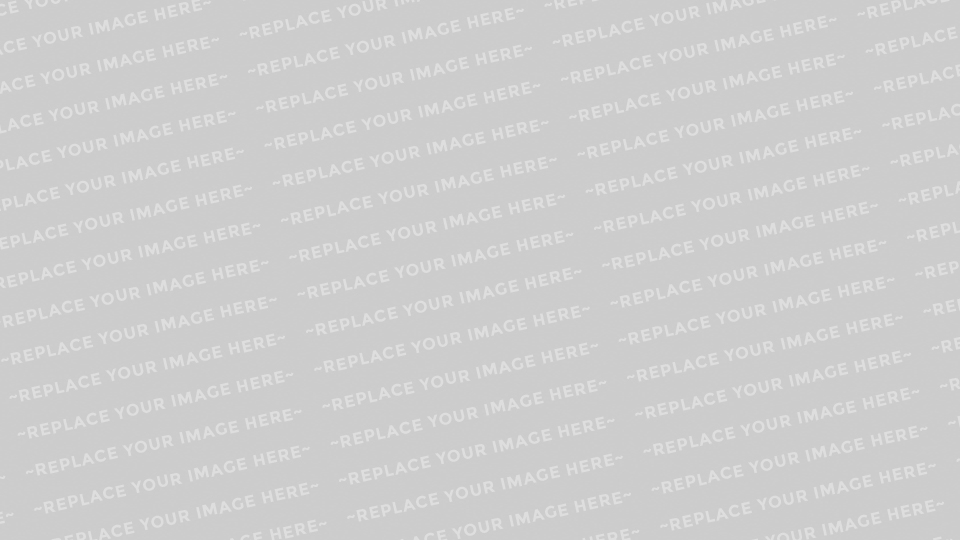 OUTFITS
never give up.....
A wonderful serenity has taken possession of my entire soul, like these sweet mornings of spring which I enjoy with my whole heart.
A wonderful serenity has taken possession of my entire soul, like these sweet mornings of spring which I enjoy with my whole heart.
GALLERY
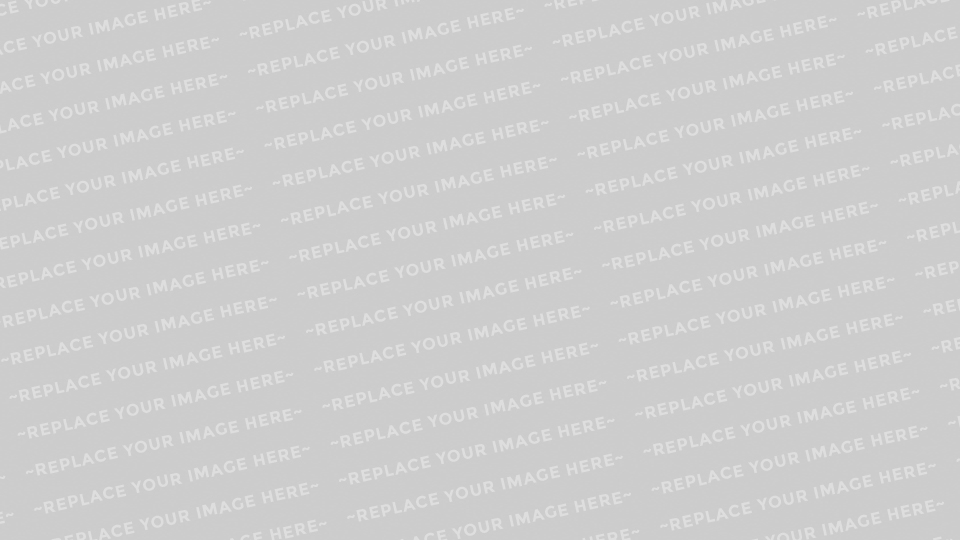 never give up.....
A wonderful serenity has taken possession of my entire soul, like these sweet mornings of spring which I enjoy with my whole heart. I am alone, and feel the charm of
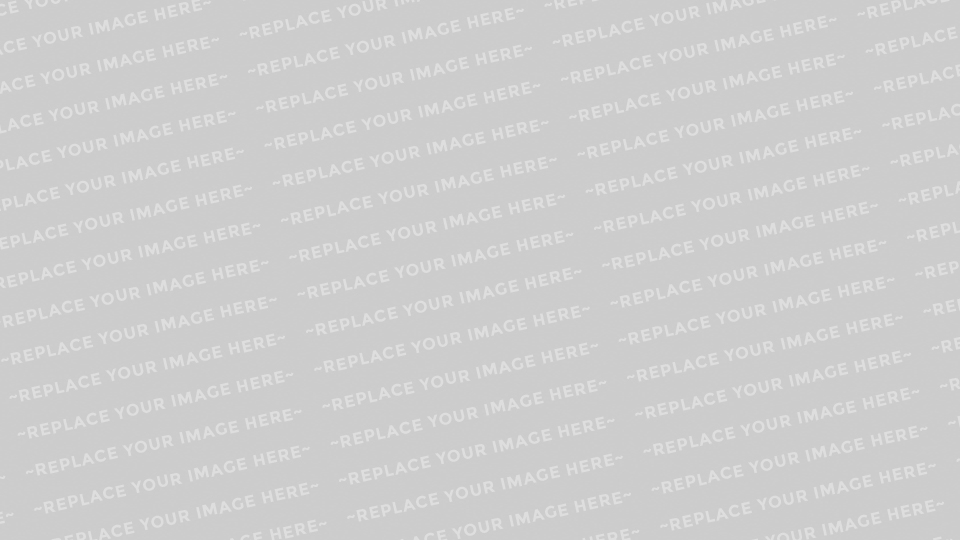 AMBASSADOR
A wonderful serenity has taken possession of my entire soul, like these sweet mornings of spring which I enjoy with my whole heart. I am alone, and feel the charm of
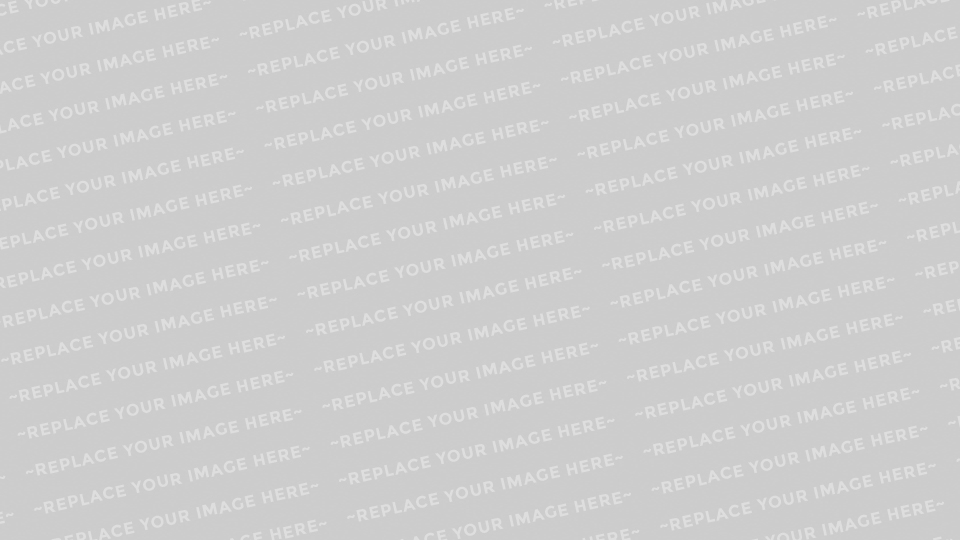 never give up.....
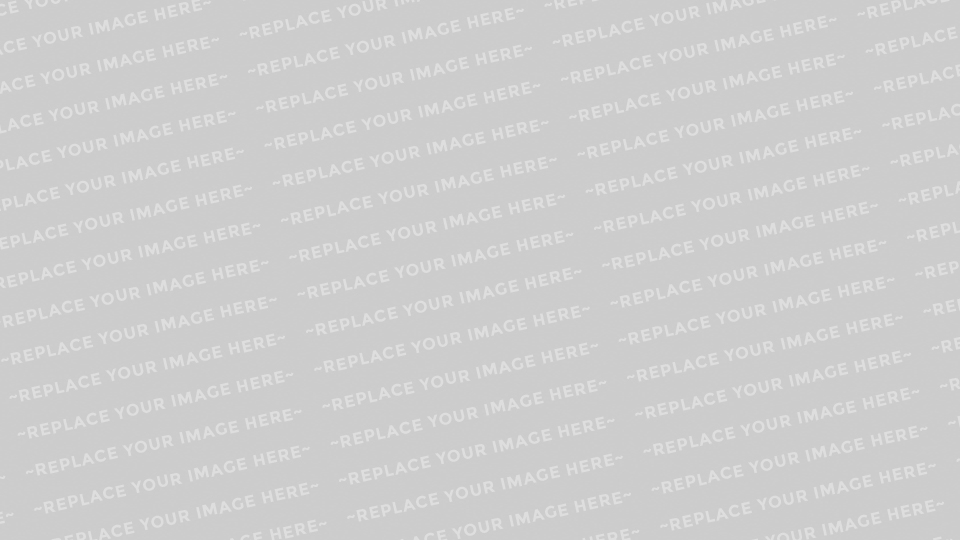 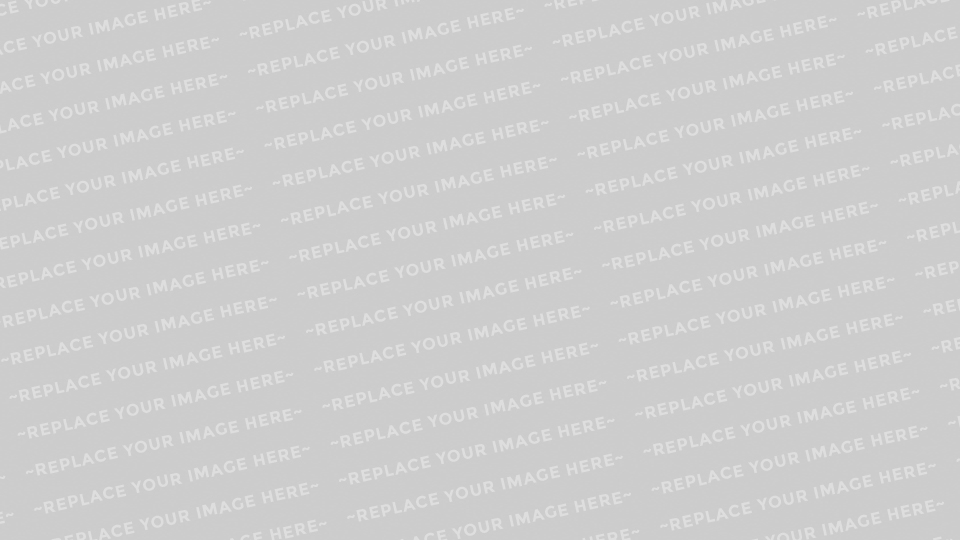 COZY
A wonderful serenity has taken possession of my entire soul, like these sweet mornings
never give up.....
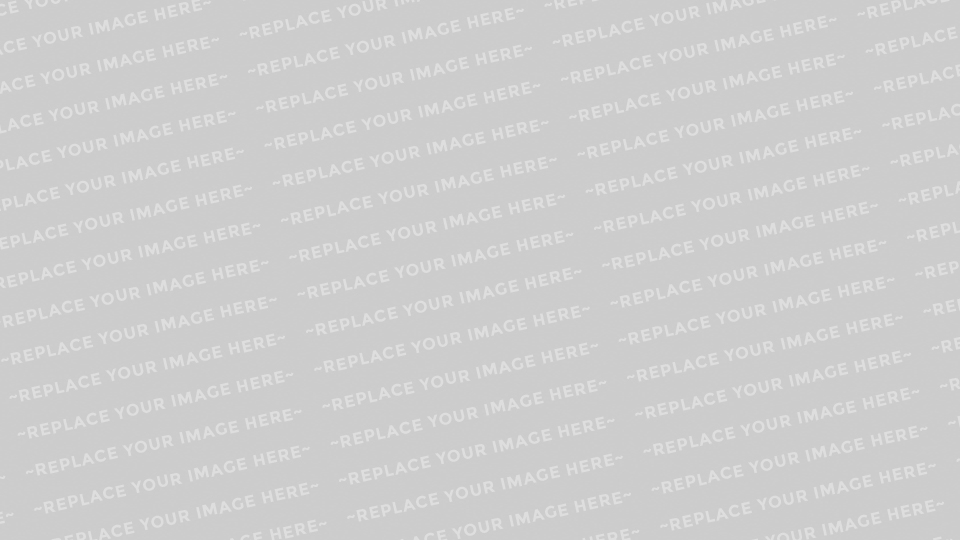 PORTOFOLIO
A wonderful serenity has taken possession of my entire soul, like these sweet mornings of spring which I enjoy with my
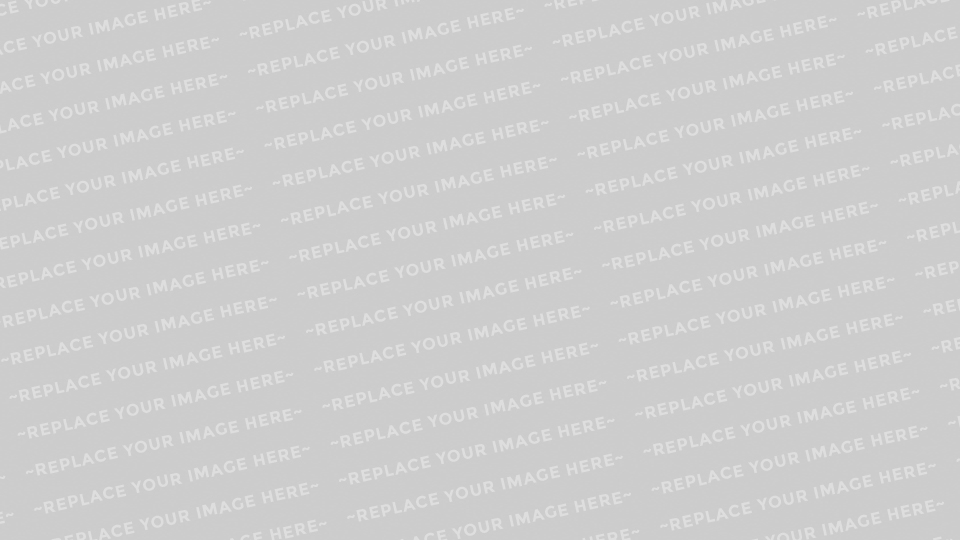 LAYERING
never give up.....
A wonderful serenity has taken possession of my entire soul, like these sweet mornings of spring which I enjoy with my whole heart. I am alone, and feel the charm of
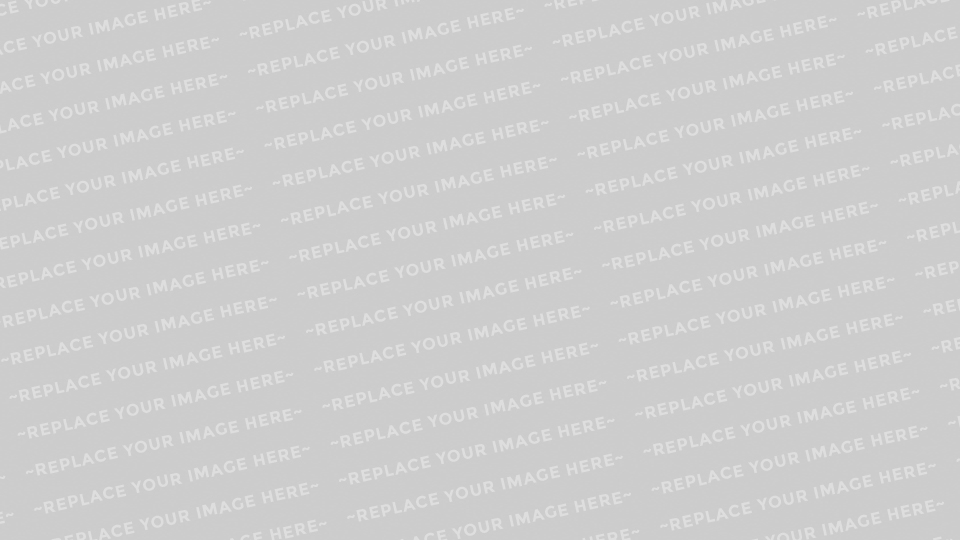 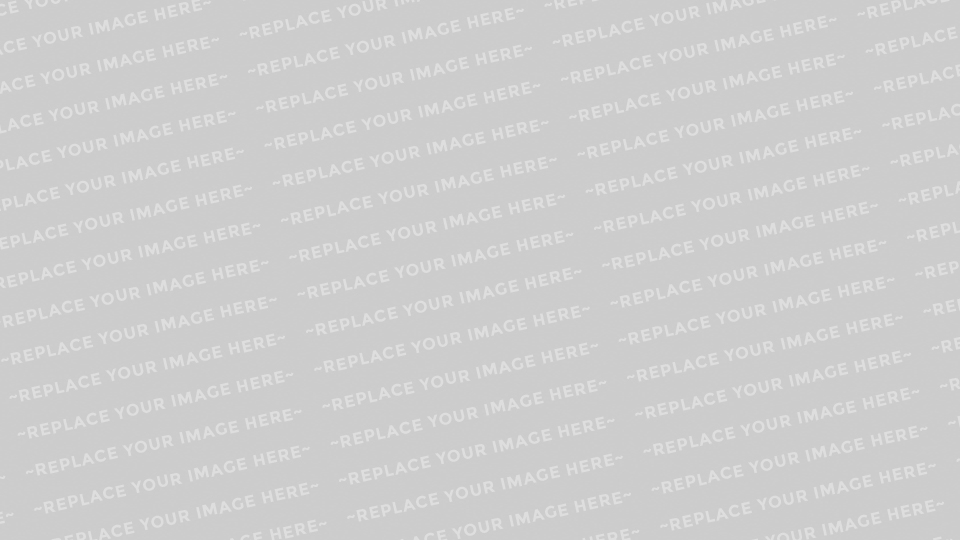 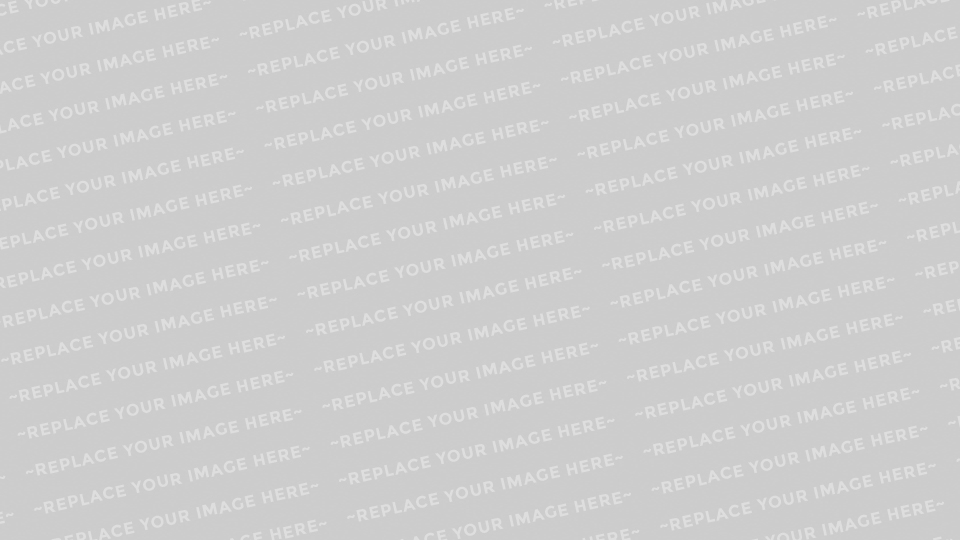 A wonderful serenity has taken possession of my entire soul, like these sweet mornings of spring which I enjoy with my whole heart. I am alone, and feel the charm of
BRANDED
INFOGRAPH
Subtitle Here
A wonderful serenity has taken possession of my entire soul, like these sweet mornings of mine. A wonderful serenity has taken
download
Subtitle Here
A wonderful serenity has taken possession of my entire soul, like these sweet mornings of mine. A wonderful serenity has taken
download
INFOGRAPH
Insert Text Here
Insert Text Here
A wonderful serenity has taken now like possession of my entire soul, like these sweet
A wonderful serenity has taken now like possession of my entire soul, like these sweet
Insert Text Here
Insert Text Here
A wonderful serenity has taken now like possession of my entire soul, like these sweet
A wonderful serenity has taken now like possession of my entire soul, like these sweet
INFOGRAPH
“ Development Is The Main Thing As It Is Very Important Aspect Here“
01. Creative subtitle right here
02. Creative subtitle right here
A wonderful serenity has taken possession of my entire soul, like
03. Creative subtitle right here
A wonderful serenity has taken possession of my entire soul, like these sweet mornings of spring which I enjoy with my whole heart. I am alone, and feel the charm of existence in this spot, which was created for the bliss of souls like mine. I am so
04. Creative subtitle right here
INFOGRAPH
42,0
45,0
67,0
A wonderful serenity has taken possession of
A wonderful serenity has taken possession of
A wonderful serenity has taken possession of
A wonderful serenity has taken possession of my entire soul, like these sweet mornings of spring which I enjoy with my whole heart. I am alone, and feel the charm of existence in
A wonderful serenity has taken possession of my entire soul, like these sweet mornings of spring which I enjoy with my whole heart. I am alone, and feel the charm of existence in
A wonderful serenity has taken possession of my entire soul, like these sweet mornings of spring which I enjoy with my whole heart. I am alone, and feel the charm of existence in
INFOGRAPH
12%
45%
75%
75%
insert your tittle
insert your tittle
insert your tittle
lorem ipsum dolor sit amet consectetuer adipiscing elit,
lorem ipsum dolor sit amet consectetuer adipiscing elit,
lorem ipsum dolor sit amet consectetuer adipiscing elit,
insert your tittle
lorem ipsum dolor sit amet consectetuer adipiscing elit,
INFOGRAPH
A wonderful serenity has taken possession of my entire soul, like these sweet mornings of spring which I enjoy with my whole
A wonderful serenity has taken possession of my entire soul, like these sweet mornings of spring which I enjoy with my whole
A wonderful serenity has taken possession of my entire soul, like these sweet mornings of spring which I enjoy with my whole
INFOGRAPH
Description here
A wonderful serenity has of spring which I enjoy with my of my entire oftaken possession of my entire soul, like these sweet mornings taken possession of my entire soul, like these sweet
Description here
A wonderful serenity has of spring which I enjoy with my of my entire oftaken possession of my entire soul, like these sweet mornings taken possession of my entire soul, like these sweet
Description here
Description here
INFOGRAPH
Lorem ipsum dolor sit amet, feugiat delicata liberavisse id cum. No quo maiorum intelleget. Mea cu case ludus integre, vide vidererLorem ipsum dolor sit amet, feugiat delicata liberavisse id cum. No quo maiorum intelleget. feugiat delicata liberavisse id cum. No quo maiorum intelleget intelleget. feugiat delicata liberavisse id cum. No quo maiorum
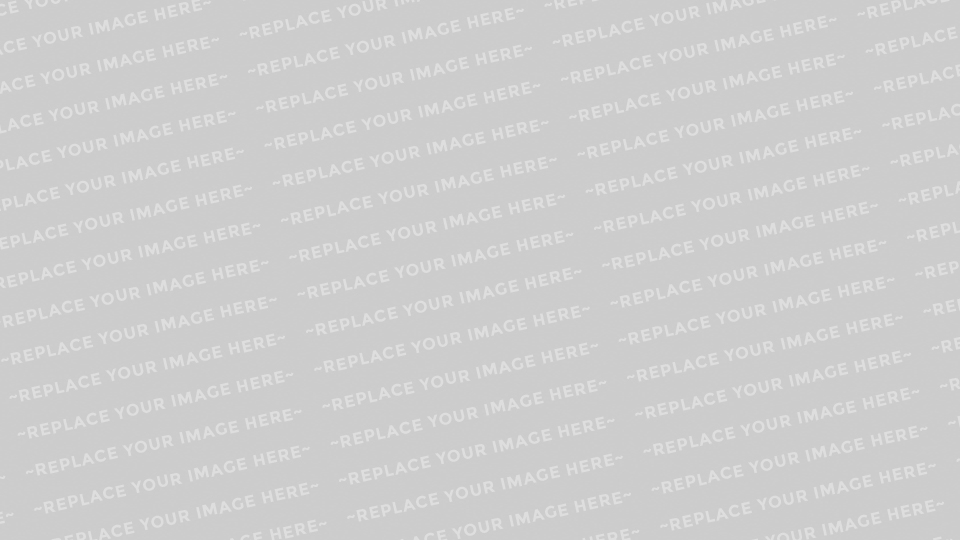 never give up.....
THANK YOU
01
A wonderful serenity has taken possession of my entire soul